Первый человек
Познание мира. Урок 1
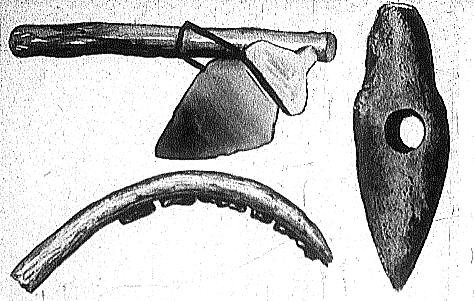 Первые орудия труда
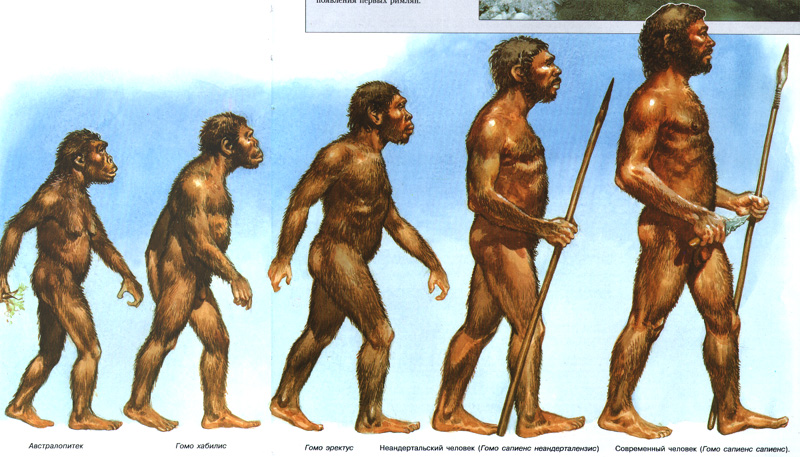 Первобытные люди
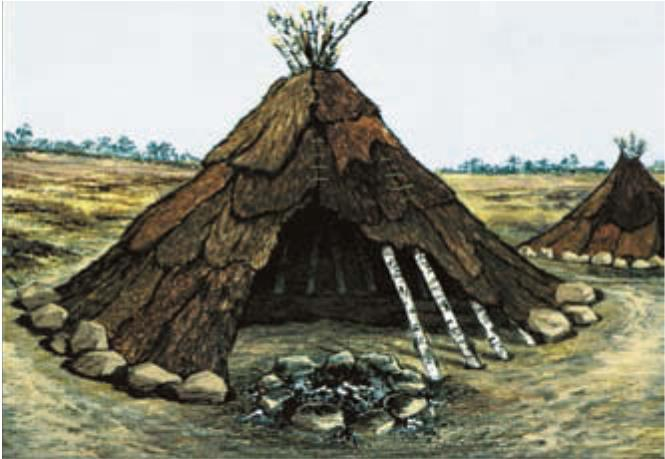 Жилище первобытного человека
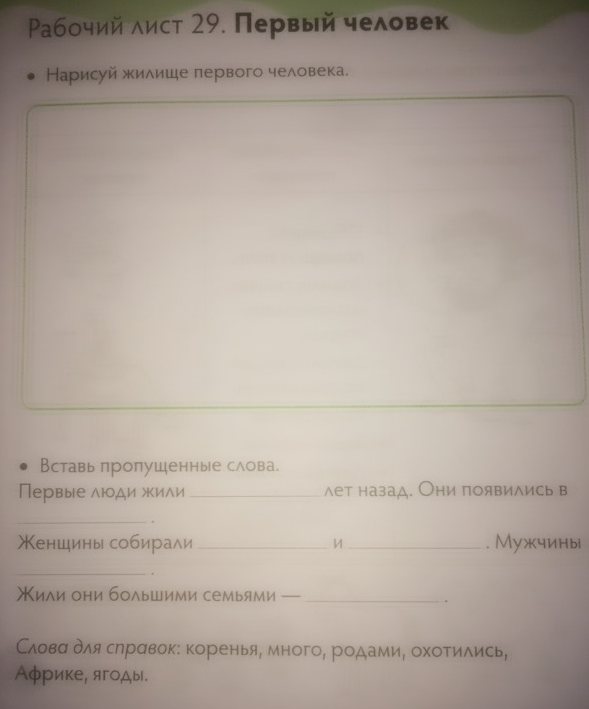 Работа в рабочей тетради
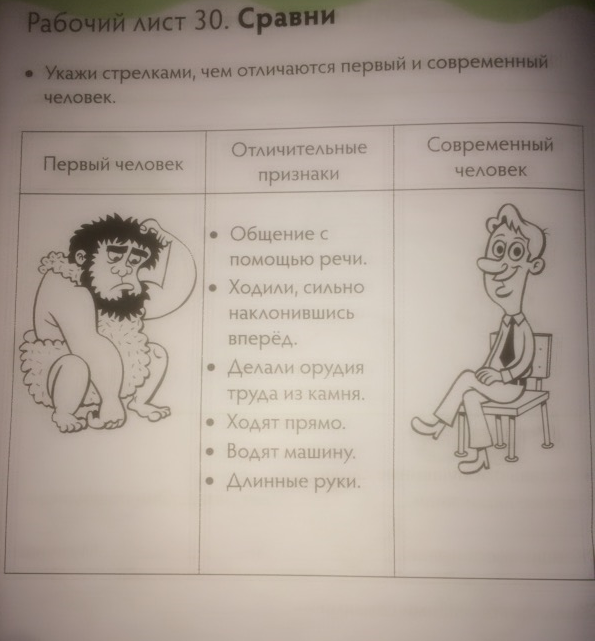 Работа в рабочей тетради